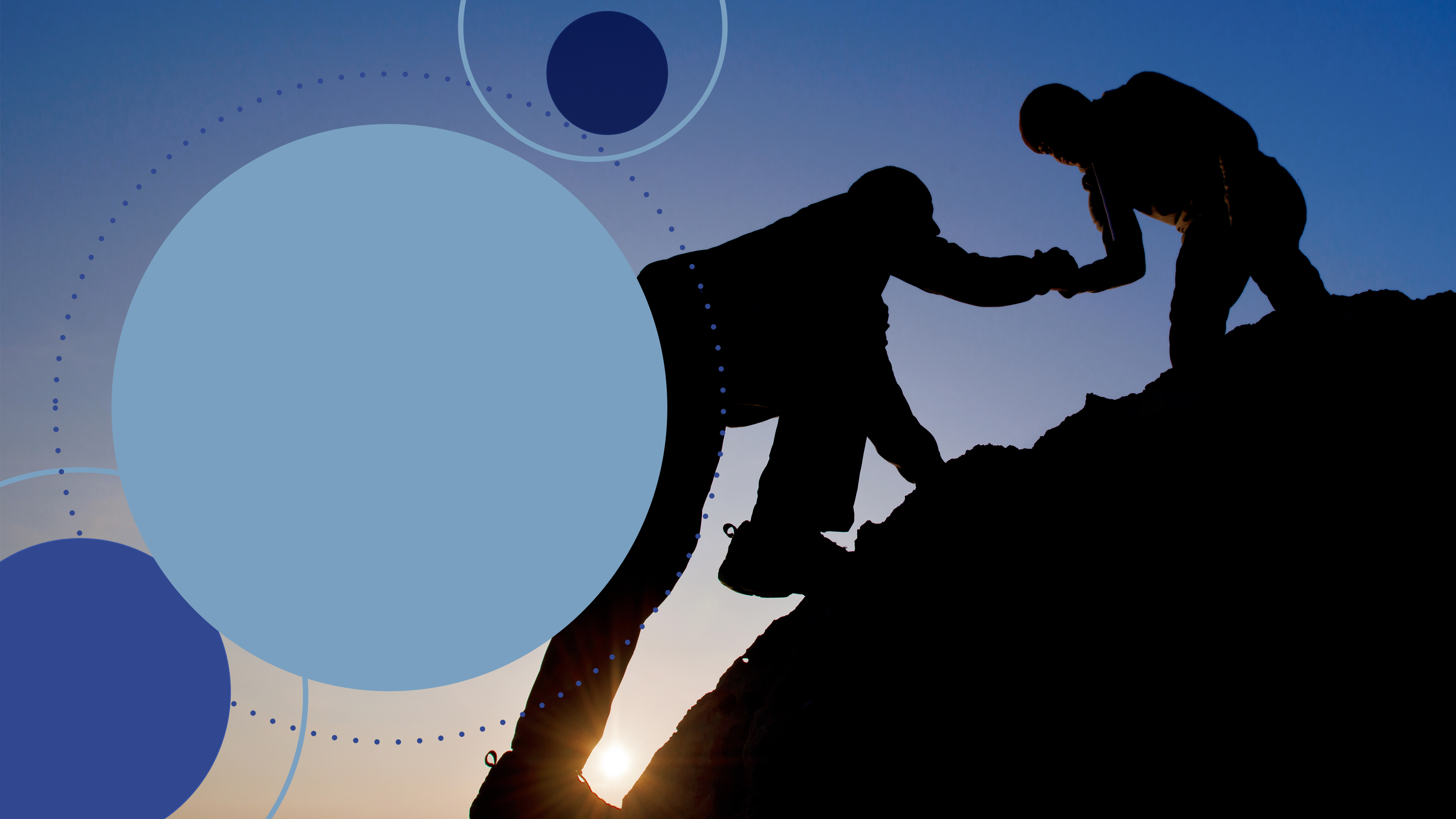 MENTORING 
& MODELING
LEADERSHIP
Character
October 18, 2021
Two Personal Vignettes
1. MVNU Alumnus Letter
“How do I build up the trust of    the people with whom I work?”
Two Personal Vignettes
MVNU Alumnus Letter
1. Is my behavior predicable or erratic?
2. Do I communicate clearly or carelessly?
3. Do I treat promises seriously or lightly?
4. Am I forthright or dishonest?
Two Personal Vignettes
2. Myanmar Evangelical
Alliance Seminar
“…leading others begins with leading myself.”
Two Personal Vignettes
Myanmar Evangelical Alliance Seminar, Yangon, Myanmar.
1. Consistency and Integrity;
2. Communication and Transparency;
3. Confidentiality and Courageous Conversations;
4. Competence and Humility; and
5. Caring Relationships, Discipline, and a “Non-anxious” presence.
Leadership Character
Mentoring and Modeling Leadership Character
“A person of leadership character has qualities or pattern of behavior that distinguishes them from people who are not leaders.”
Richard Leslie Parrott (2002)
“Leadership character engenders the trust of those we lead.”
E. Lebron Fairbanks (2021)
Leadership Character
Mentoring and Modeling Leadership Character
Character springs from the core values by which we build our lives.
“LEADERSHIP CHARACTER refers to the qualities or values that shape the leader’s motivations, responses, and moral actions in the home, on the job, and in cultural and faith communities, especially as expressed through communication, relationships, decision-making, and development of trust.”
E. Lebron Fairbanks (2021)
“And the things you have heard me say in the presence of many witnesses entrust to reliable people who will also be qualified 
to teach others.”
2 Timothy 2:2
Book Chapters
Mentoring and Modeling Leadership Character
Asking the Right Questions
Pursuing Character Formation
Mentoring and Modeling Leadership Character
Moving from Vision to Action to Results (in the midst of conflict)
Cultivating the Character Quality of Acceptance
Watching the Words We Speak
Book Chapters
Mentoring and Modeling Leadership Character
Dealing with a Sense of Betrayal
Intentionally Nurturing the Christian Life
Maturing Spiritually in a Diverse Christian Community
Embracing Contentment
Creating Space and Making Room
Staying with It: The “Grace Gift” of Tenacity
Four Questions
Mentoring and Modeling Leadership Character
1. How can we live together in such a way that our relationships  are redemptive and a witness to unbelievers   of the reconciling work of God in Christ?
2. If, in Christ, all things are made new, then how does        our relationship to Christ convert the way we lead                  in a community of faith?
Four Questions
Mentoring and Modeling Leadership Character
3. In conflict situations, when good people differ                  and sometimes collide over vision, values, traditions,   policies, and programs, how can I lead in these situations, really lead (and serve) with the mind and spirit of Christ?
4. How does my Christian testimony transform the way           I both mentor others in the Christian faith                             and model before them                                                                  a vibrant, maturing Christian life?
The Thesis of Chapter Three
Mentoring and Modeling Leadership Character
For the students and faculty you lead, you can become leadership role models who exemplify, in word and deed, the very character qualities and values you most admire in others.
Three Sections of Chapter Three
Mentoring and Modeling Leadership Character
The EVIDENCE of leading ... is in the qualitative growth of the led – as individuals and as team members.
The PURPOSE of leading ... is to nurture good and godly character in the “leaders to be.”
The PROCESS of leading … is in modeling before our recruits (or co-workers) what we seek to pass on to them.
How can we lead and work with students or colleagues in such a way that they grow in this process?
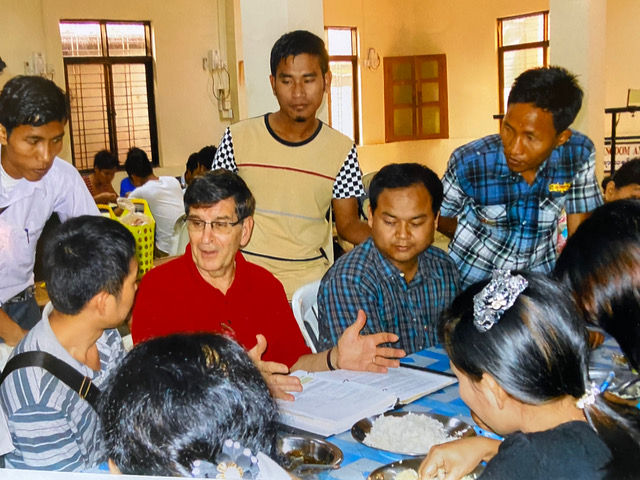 Leadership
Mentoring and Modeling Leadership Character
“Leadership begins with humble service to others to enable them, through teaching and example, to live their lives under the Lordship of Christ, to understand, accept, and fulfill their ministry to each other and their mission to the world.”  
		                  E. Lebron Fairbanks (2016)
“Leadership is an affair of the heart, not of the head.” 
Kouzes and Posner (1995)
The Elephant in the Room
Mentoring and Modeling Leadership Character
How do you communicate this leadership lifestyle              to future leaders?
How do you teach commitments, priorities, values,         and disciplines? How do you teach a lifestyle?
Whatever else it means, it demands we take seriously       the principle of IMITATION, or MODELING.
Modeling Spirituality
Mentoring and Modeling Leadership Character
Spirituality in Leaders
… is rooted in a Theological Vision;
… is nurtured in Theological Convictions;
… is expressed in the Theological Dynamics of Hospitality, Acceptance, and Presence;
… is empowered by the Theological Motif of The Spirit of God in Us.
Spirituality in Leaders
is expressed in the Theological Dynamics of Hospitality, Acceptance, and Presence.
Dynamic #1: Hospitality
Making Room: Recovering Hospitality in Christian Tradition
Spirituality in Leaders
Dynamic #1: Hospitality
“Hospitality primarily means the  creation of free space – making room, in the midst of differences of thought              or behaviors that may exist.” 
Christine Pohl, Making Room: Recovering Hospitality in Christian Tradition (1999)
It is being to others … a living witness of the risen Christ.
Spirituality in Leaders
Dynamic #1: Hospitality
Fundamentally, it is a core attitude toward others.
Hospitality, biblically understood, challenges us to relate to others as if we were relating to Christ Himself.
Spirituality in Leaders
Dynamic #1: Hospitality
“The gift of Christian hospitality is the opportunity we provide for the colleague, co-worker, guest, stranger, family member or friend to find her or his own way. It enables us to consider an alternative way of thinking from those who may be very different from us. This gift to others invites them to contribute insights derived from these unique gifts and abilities, even in the context of differences of thought and behavior.”   E. LeBron Fairbanks (2021)
Spirituality in Leaders
is expressed in the Theological Dynamics of Hospitality, Acceptance, and Presence.
Dynamic #2: Acceptance
“What John 3:16 is to the non-Christian,
Romans 15:7 is to the Christian.”  Duane Elmer (2002)
 
“Accept one another then, just as Christ accepted you,
in order to bring praise to God.”  Romans 15:7
Spirituality in Leaders
Dynamic #2: Acceptance
“Acceptance is the ability to communicate value, regard, worth, and respect to others. It is the ability to make people feel significant, honored, and esteemed.”
Duane Elmer (2002)
Spirituality in Leaders
Dynamic #2: Acceptance
Acceptance of others, as defined, does not imply acceptance of their ideas or behavior.
Listening attentively to them and accepting them as persons created by God and thus worthy of our regard and respect are critical first steps toward an encounter                            that is transformative.
Spirituality in Leaders
Dynamic #2: Acceptance
“Leadership is known by the personalities it enriches, not by those it dominates or captivates.”  Harold Reed (1982)“Leading for change is not the same as exercise of power.” George McGregor Burns (1978)
Spirituality in Leaders
Dynamic #2: Acceptance
All Christians — even those who sometimes make life difficult — are called and gifted for the ministry of Christ.
They remain our responsibility — demanding keen insight, deep caring, and Spirit-empowered understanding.
Spirituality in Leaders
is expressed in the Theological Dynamics of Hospitality, Acceptance, and Presence.
Dynamic #3: Presence
“… but what the leader brings in his/her presence. And the presence he/she needs is a non-anxious presence.”
Edwin Friedman (2007)
Spirituality in Leaders
Dynamic #3: Presence
“Caring deeply” demands that we listen intently, speak directly and caringly, ask questions for the other person’s sake, and not for our own.
The people with whom leaders live and work …                 more often need from their leaders                                      their presence.
Insights on Christian spirituality and leadership
Mentoring and Modeling Leadership Character
Good people often see things differently from the leader.
Many issues over which we experience conflict are based culturally, ethnically, or in the family, and are not violations of scripture.
Differences that divide us have the potential to alienate members of the body of Christ and to negatively impact the work of God in our communities.
Insights on Christian spirituality and leadership
Mentoring and Modeling Leadership Character
Caring for others who differ with us is to love, respect, and honor them, as God loves them.
Acceptance of others implies that we can learn from them.
We must find ways to communicate acceptance to those who are not yet Christ-followers.
The theological dynamics of hospitality, acceptance, and presence are significant means to the end of mentoring and modeling leadership character in the lives of those we lead.
7 Questions  Personal Christian Character Development
Mentoring and Modeling Leadership Character
Will this action strengthen me spiritually?
Would I want my child, my spouse, or my best friend to copy this action  of mine?
Does this action violate a biblical principle?
Does this action strengthen the body of Christ?
Would an unbelieving friend be attracted to Christ and the Christian faith by my behavior?
Do my negative attitudes affect other people?
If this happens, what will I do to change this type of behavior in my life?
My Leadership Credo
Mentoring and Modeling Leadership Character
Speak Gracefully. Watch the words I speak.
Live Gratefully. Don’t whine. Be Grateful.
Listen Intently. Seek First to Understand.
Forgive Freely. A Spirit of forgiveness transforms and empowers.
Lead Decisively. Combine clear vision, deep humility and intense resolve.
Love Deeply. Value people not power.
Pray Continually. Become the change that I seek in others.
The Thesis of Chapter Three
Mentoring and Modeling Leadership Character
For the students and faculty you lead, you can become leadership role models who exemplify, in word and deed, the very character qualities and values you most admire in others.
Dr. Edward LeBron Fairbanks
lfairbanks@boardserve.org
www.boardserve.org
https://mvnu.whdl.org/collections/dr-e-lebron-fairbanks-collection
BOOK
AVAILABLE
AT AMAZON
Kindle & Paperback Editions
bit.ly/MMLC-ELFairbanks